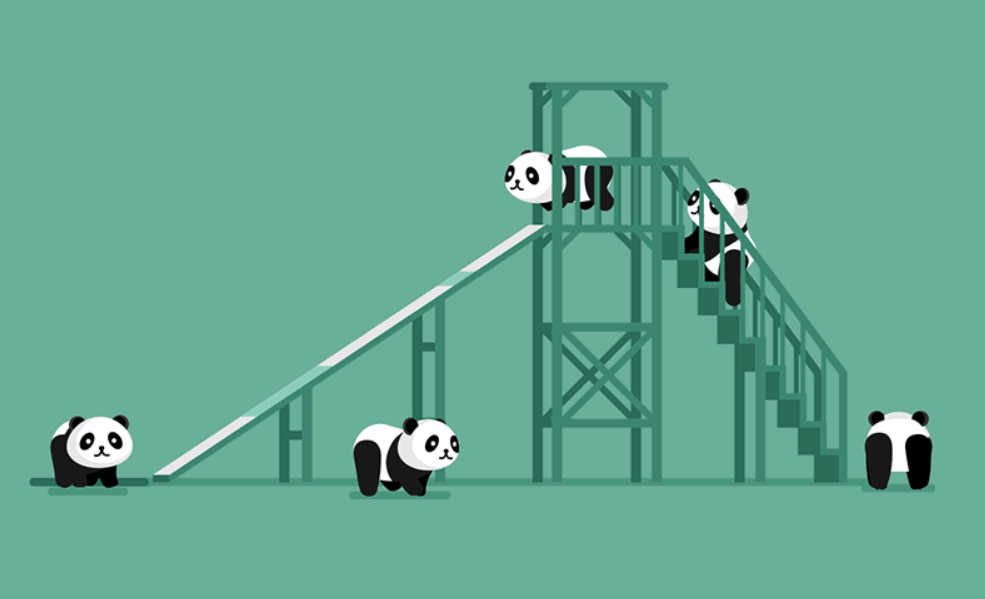 Бібліотека PANDAS
Лекція 14
Бібліотека Pandas. Основні концепції.
На найпримітивнішому рівні об'єкти бібліотеки Pandas можна вважати розширеною версією структурованих масивів бібліотеки NumPy, у яких рядки та стовпці ідентифікуються мітками, а не простими числовими індексами. 
Бібліотека Pandas надає безліч корисних утиліт, методів та функціональності на додаток до базових структур даних, тому весь наступний виклад потребує розуміння цих базових структур.
Бібліотека pandas надає дві структури для швидкої та зручної роботи з даними : 
Series, 
DataFrame.
Series – це маркована одновимірна структура даних, її можна як таблицю з одним рядком. З Series можна працювати як зі звичайним масивом (звертатися за номером індексу), і як з асоційованим масивом, коли можна використовувати ключ доступу до елементів даних. 
DataFrame – це двовимірна маркована структура. Ідейно вона дуже схожа на звичайну таблицю, що виражається у способі її створення та роботі з її елементами.
Об'єкт Series бібліотеки Pandas
Об'єкт Series бібліотеки Pandas – одномірний масив індексованих даних. Його можна створити зі списку або масиву таким чином:
import numpy as np
import pandas as pd
data = pd.Series([0.25, 0.5, 0.75, 1.0])
print(data)
list = [1, 3, 5, np.nan, 6, 8]
s = pd.Series(list)
print(s)
!!!!!!   np.nan – відсутні дані
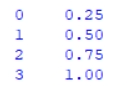 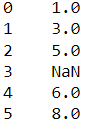 Об'єкт Series служить адаптером як послідовності значень, і послідовності індексів, яких можна отримати доступ у вигляді атрибутів values і index. Атрибут values є масивом NumPy:

data = pd.Series([0.25, 0.5, 0.75, 1.0])
print(data.values)

data = pd.Series([0.25, 0.5, 0.75, 1.0])
print(data.index)
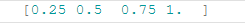 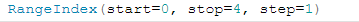 Аналогічно масивам бібліотеки NumPy, до даних можна звертатися за відповідним індексом за допомогою нотації з використанням квадратних дужок мови Python:
data = pd.Series([0.25, 0.5, 0.75, 1.0])
print('data[1]:')
print(data[1])
print('data[1:3]:')
print(data[1:3])
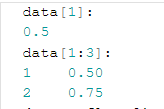 Об'єкт Series як узагальнений масив NumPy
Може здатися, що об'єкт Series і одновимірний масив бібліотеки NumPy взаємозамінні. 
Основна відмінність між ними – індекс. 
Індекс масиву NumPy, що використовується для доступу до значень, є цілим і описується неявно. 
Індекс об'єкта Series бібліотеки Pandas описується явно і зв'язується зі значеннями.
Явний опис індексу розширює можливості об'єкта Series. Такий індекс не повинен бути цілим числом, а може складатися зі значень будь-якого типу. Наприклад, при бажанні ми можемо використовувати як індекс рядкові значення.

data = pd.Series([0.25, 0.5, 0.75, 1.0],
index=['a', 'b', 'c', 'd'])
print(data)

data = pd.Series([0.25, 0.5, 0.75, 1.0],
index=['a', 'b', 'c', 'd'])
print(data['b'])
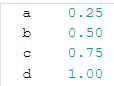 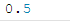 Об'єкт Series як спеціалізований словник
Об'єкт Series бібліотеки Pandas можна розглядати як спеціалізований різновид словника мови Python. Словник - структура, що задає відповідність довільних ключів набору довільних значень, а об'єкт Series - структура, що задає відповідність типізованих ключів набору типових значень. 
Типізація важлива: так само, як відповідний тип спеціалізований код для масиву бібліотеки NumPy при виконанні певних операцій робить його ефективнішим, ніж стандартний список Python, інформація про тип в об'єкті Series бібліотеки Pandas робить його набагато ефективнішим для певних операцій, ніж словники Python.
Можна зробити аналогію «об'єкт Series — словник» ще наочнішим, сконструювавши об'єкт Series безпосередньо зі словника Python. За умовчанням при цьому буде створено об'єкт Series з отриманим із відсортованих ключів індексом. Отже, для нього можливий звичайний доступ до елементів, такий, як у словника. 
Об'єкт Series підтримує операції "зрізи".
import numpy as np
import pandas as pd
# Словник
population_dict = {'California': 38332521,
'Texas': 26448193,
'New York': 19651127,
'Florida': 19552860,
'Illinois': 12882135}
population = pd.Series(population_dict)
print('population:')
print(population)
# Доступ до елементів
print("population['California']:")
print(population['California'])
# Зріз
print("population['California':'New York']:")
print(population['California':'New York'])
результат
population:
California 38332521
Texas 26448193
New York 19651127
Florida 19552860
Illinois 12882135

population['California']:
38332521

population['California':'New York']:
California 38332521
Texas 26448193
New York 19651127
Розглянуті вище способи створення об'єктів Series являють собою різні варіанти наступного синтаксису Pandas Series (загальний вигляд синтаксису):

pd.Series(data, index=index)

де index - необов'язковий аргумент, а data може бути однією з багатьох сутностей.
Аргумент data може бути списком чи масивом NumPy. У цьому випадку index за замовчуванням буде цілою послідовністю:
data = pd.Series([2, 4, 6])
print(data)
Аргумент data може бути скалярним значенням, яке буде повторено потрібну кількість разів для заповнення заданого індексу:
data = pd.Series(5, index=[100, 200, 300])
print(data)
Аргумент data може бути словником, в якому стандартний index є відсортованими ключами цього словника:
data = pd.Series({2:'a', 1:'b', 3:'c'})
print(data)
У кожному випадку індекс можна вказати вручну, якщо необхідно отримати інший результат:
data = pd.Series({2:'a', 1:'b', 3:'c'}, index=[3, 2])
print(data)

!!!!!!   Зверніть увагу, що об'єкт Series заповнюється тільки заданими ключами. !!!!!
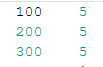 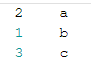 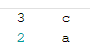 Створення Series з ndarray масиву з numpy
ndarr = np.array([1, 2, 3, 4, 5])
s3 = pd.Series(ndarr, ['a', 'b', 'c', 'd', 'e'])
print(s3)
Створення Series зі словника (dict)
d = {'a':1, 'b':2, 'c':3}
 s4 = pd.Series(d)
 print(s4)
!!!!!! Зі структурами Series можна працювати як з векторами: складати, множити вектор на число і т.п.
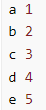 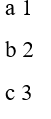 DataFrame
DataFrame можна сприймати як узагальнений масив NumPy. 
Якщо об'єкт Series – аналог одновимірного масиву з гнучкими індексами, об'єкт DataFrame – аналог двовимірного масиву з гнучкими індексами рядків та гнучкими іменами стовпців. Аналогічно тому, що двовимірний масив можна розглядати як упорядковану послідовність вирівняних стовпців, об'єкт DataFrame можна розглядати як впорядковану послідовність вирівняних об'єктів Series. Під «вирівняними» мається на увазі те, що вони використовують один і той самий індекс.
Якщо Series є одномірною структурою, яку собі можна представити як таблицю з одним рядком, то DataFrame – це вже двовимірна структура – повноцінна таблиця з безліччю рядків і стовпців.
Конструктор класу DataFrame виглядає так:

class pandas.DataFrame(data=None, index=None, columns=None, dtype=None, copy=False)

data – масив ndarray, 
словник (dict) чи інший DataFrame;
index – перелік міток для записів (імена рядків таблиці);
columns – список міток для полів (імена шпальт таблиці);
dtype – об'єкт numpy.dtype, що визначає тип даних;
copy – створює копію масиву даних, якщо параметр дорівнює True, інакше нічого не робить.
Структуру DataFrame можна створити на базі:

словника (dict) як елементи якого мають виступати: одномірні ndarray, списки, інші словники, структури Series;
двовимірні ndarray;
структури Series;
структуровані ndarray;
інші DataFrame.
Створення DataFrame
Створення DataFrame із двовимірного масиву:
import numpy as np
import pandas as pd
nda1 = np.array([[1, 2, 3], [10, 20, 30]])
df = pd.DataFrame(nda1)
print(df)
   0  1  2
0  1  2  3
1 10 20 30
Створення DataFrame зі словника
У цьому випадку використовуватиметься одномірний словник, елементами якого будуть списки, структури Series тощо.

d = {"price":pd.Series([1, 2, 3], index=['v1', 'v2', 'v3']),  "count": pd.Series([10, 12, 7], index=['v1', 'v2', 'v3'])}

 df1 = pd.DataFrame(d)
 
print(df1)
   count price
v1    10     1
v2    12     2
v3     7     3
 
print(df1.index)
Index(['v1', 'v2', 'v3'], dtype='object')
print(df1.columns)
Index(['count', 'price'], dtype='object')
Створення аналогічного словника, на елементах ndarray.
d2 = {"price":np.array([1, 2, 3]),"count": np.array([10, 12, 7])}
df2 = pd.DataFrame(d2, index=['v1', 'v2', 'v3'])
print(df2)
   count price
v1    10     1
v2    12     2
v3     7     3
 
 print(df2.index)
Index(['v1', 'v2', 'v3'], dtype='object')
 print(df2.columns)
Index(['count', 'price'], dtype='object')
Створення DataFrame зі словника (порівняння)
d = {"price":pd.Series([1, 2, 3], index=['v1', 'v2', 'v3']),  "count": pd.Series([10, 12, 7], index=['v1', 'v2', 'v3'])}

 df1 = pd.DataFrame(d)
 
print(df1)
   count price
v1    10     1
v2    12     2
v3     7     3
 
print(df1.index)
Index(['v1', 'v2', 'v3'], dtype='object')
print(df1.columns)
Index(['count', 'price'], dtype='object')
d2 = {"price":np.array([1, 2, 3]),"count": np.array([10, 12, 7])}
df2 = pd.DataFrame(d2, index=['v1', 'v2', 'v3'])
print(df2)
   count price
v1    10     1
v2    12     2
v3     7     3
 
 print(df2.index)
Index(['v1', 'v2', 'v3'], dtype='object')
 print(df2.columns)
Index(['count', 'price'], dtype='object')
Створення DataFrame зі списку словниківДо цього ми створювали DataFrame із словника, елементами якого були структури Series, списки та масиви, зараз ми створимо DataFrame зі списку,  елементами якого є словники.
d3 = [{"price": 3, "count":8}, 
{"price": 4, "count": 11}]
df3 = pd.DataFrame(d3)
print(df3)
  count price
0     8     3
1    11     4
print(df3.info())
<class 'pandas.core.frame.DataFrame'>
RangeIndex: 2 entries, 0 to 1
Data columns (total 2 columns):
count 2 non-null int64
price 2 non-null int64
dtypes: int64(2)
memory usage: 112.0 bytes
None
Робота з елементами DataFrame
Розглянемо методи роботи з елементами DataFrame, що найчастіше використовуються.
Операція                                     Синтаксис              Результат, що повертається
Вибір стовпця                        df[col] 			Series
Вибір рядка за міткою 	       df.loc[label] 		Series
Вибір рядка за індексом       df.iloc[loc] 		Series
Слайс за рядками 	       df[0:4] 			DataFrame
Вибір рядків, які 
відповідають умові               df[bool_vec] 		DataFrame
Приклади використання операцій
import numpy as npimport pandas as pd#створимо DataFrame.d = {"price": np.array([1, 2, 3]), "count": np.array([10, 20, 30])}df = pd.DataFrame(d, index=['a', 'b', 'c'])print(df) #Операція: вибору колонки.print(df['count'])# Операція: вибору рядку по мітці.print(df.loc['a'])# Операція: вибору рядку по індексу.print(df.iloc[1])#Операция: slice по рядкам.print( df[0:2])# Операція: вибору рядків що задовольняють умові
print(df[df['count'] >= 20])
price  count
a      1     10
b      2     20
c      3     30
a    10
b    20
c    30
Name: count, dtype: int32
price     1
count    10
Name: a, dtype: int32
price     2
count    20
Name: b, dtype: int32
   price  count
a      1     10
b      2     20
   price  count
b      2     20
c      3     30
import numpy as npimport pandas as pd#створимо DataFrame.d = {"Данилко": np.array([56, 62, 73]), "Бережний": np.array([100, 20, 30]), "Садовий": np.array([85, 120, 15]) }df = pd.DataFrame(d, index=['Східне', 'Іванівка', 'Лука'])print(df) # Операція: вибору колонкиprint(df['Данилко'])# Операція: вибору рядку по мітці.print(df.loc['Східне'])# Операція: вибору рядку по індексу. 
print(df.iloc[1])# Операция: slice по рядкам.print( df[0:2])#Операція: вибору рядків що задовольняють умові
print(df[df['Бережний'] >= 20])
Данилко  Бережний  Садовий
Східне         56       100       85
Іванівка       62        20      120
Лука           73        30       15
Східне      56
Іванівка    62
Лука        73
Name: Данилко, dtype: int32
Данилко      56
Бережний    100
Садовий      85
Name: Східне, dtype: int32
Данилко      62
Бережний     20
Садовий     120
Name: Іванівка, dtype: int32
          Данилко  Бережний  Садовий
Східне         56       100       85
Іванівка       62        20      120
          Данилко  Бережний  Садовий
Східне         56       100       85
Іванівка       62        20      120
Лука           73        30       15
df = pd.DataFrame(
{'country': ['Kazakhstan',  'Moldova', 'Belarus', 'Ukraine'], 
'population': [17.04, 143.5, 9.5, 45.5], 'square': [2724902, 171251, 207600, 603628] })
 print(df) 

print(df['country‘])
Результат: 
country        population     square 
0   Kazakhstan   17.04         2724902 
1   Moldova      143.50        171251 
2   Belarus         9.50	  207600 
3   Ukraine 	    45.50          603628
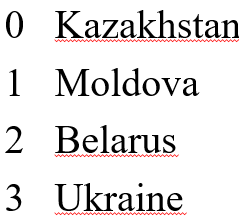 Name: country, dtype: object